UNIDAD TÉCNICA DE APOYO PRESUPUESTARIO
SENADO DE LA REPÚBLICA DE CHILE
EJECUCIÓN ACUMULADA DE GASTOS PRESUPUESTARIOSAL MES DE JULIO DE 2018PARTIDA 08:MINISTERIO DE HACIENDA
Valparaíso, septiembre 2018
EJECUCIÓN ACUMULADA DE GASTOS A JULIO DE 2018 PARTIDA 08 MINISTERIO DE HACIENDA
Principales hallazgos
La ejecución del Ministerio en julio ascendió a $34.784 millones, equivalente a un gasto de 6,9% respecto al presupuesto inicial, erogación levemente mayor a la registrada a igual mes del año 2017 (6,7%), aunque mayor en 3 puntos porcentuales respecto al gasto acumulado a igual periodo del ejercicio presupuestario anterior. 
A nivel consolidado, el presupuesto vigente considera modificaciones por $2.558 millones, incrementando principalmente los subtítulos 34 “servicio de la deuda” ($13.789 millones); 29 “adquisición de activos no financieros” ($858 millones);  y, el subtítulo 23 “prestaciones de seguridad social” ($2.251 millones); mientras que los subtítulos que presentan reducciones son el 21 “gastos en personal” ($7.765 millones); 22”bienes y servicios de consumo” ($6.681 millones); y, 24 “transferencias corrientes” ($254 millones).
Respecto a los subtítulos, a la fecha, el mayor gasto se registra en los subtítulo 23 “prestaciones de seguridad social” con una ejecución de 422,6% explicada por la aplicación de la ley de Incentivo al Retiro; y, el subtítulo 26 “otros gastos corrientes” con una ejecución de 113,1%.
En cuanto a los Programas, el 75,3% del presupuesto inicial, se concentra en el Servicio de Impuestos Internos (36,9%), Servicio Nacional de Aduanas (14%), el Servicio de Tesorería (10,8%) y la Superintendencia de Bancos e Instituciones Financiera (13,5%), los que al mes de julio alcanzaron niveles de ejecución de 73,1%, 65,9%, 76,5% y 43,1% respectivamente, calculados respecto al presupuesto vigente.
2
EJECUCIÓN ACUMULADA DE GASTOS A JULIO DE 2018 PARTIDA 08 MINISTERIO DE HACIENDA
Principales hallazgos
El Servicio de Tesorería es el que presenta el mayor avance con un 76,5%, explicado principalmente por el mayor gasto en “gastos en personal” que a la fecha observa una ejecución de $31.672 equivalente a un 83,1%, gasto que representa el 77,2% de la erogación efectuada a la fecha.
Finalmente, el Programa de Modernización Sector Público es el que presenta la erogación menor con un 33,1%, debido al bajo nivel de ejecución en las transferencias corrientes (33,9%) que representan el 86,8% de los recursos contemplado en el programa.
3
COMPORTAMIENTO DE LA EJECUCIÓN DE GASTOS A JULIO DE 2018PARTIDA 08 MINISTERIO DE HACIENDA
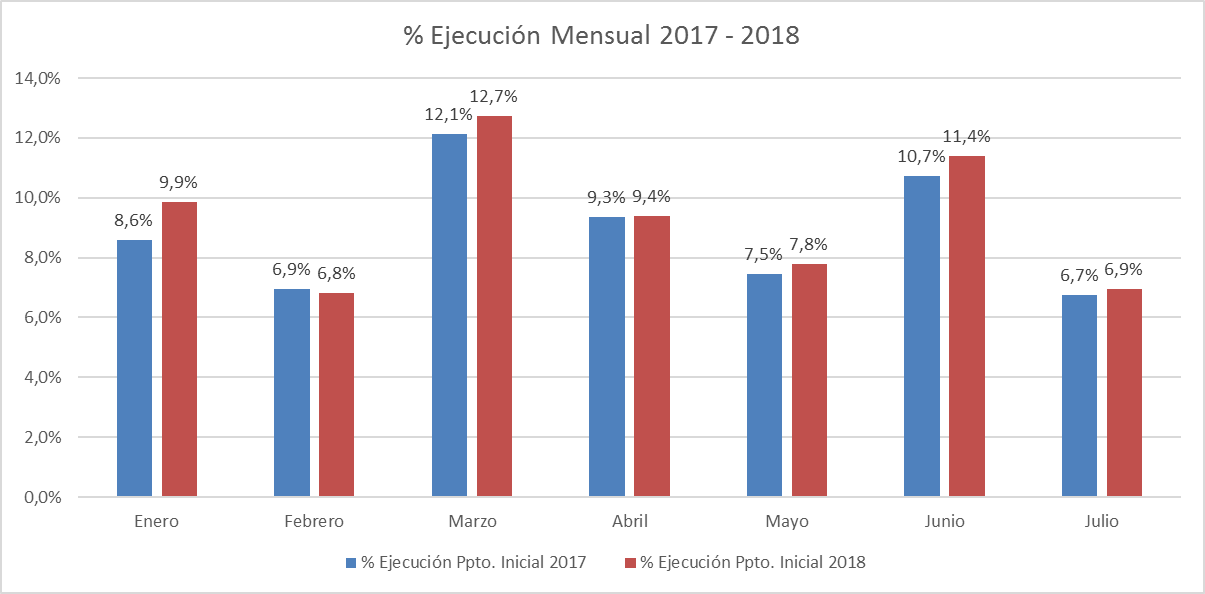 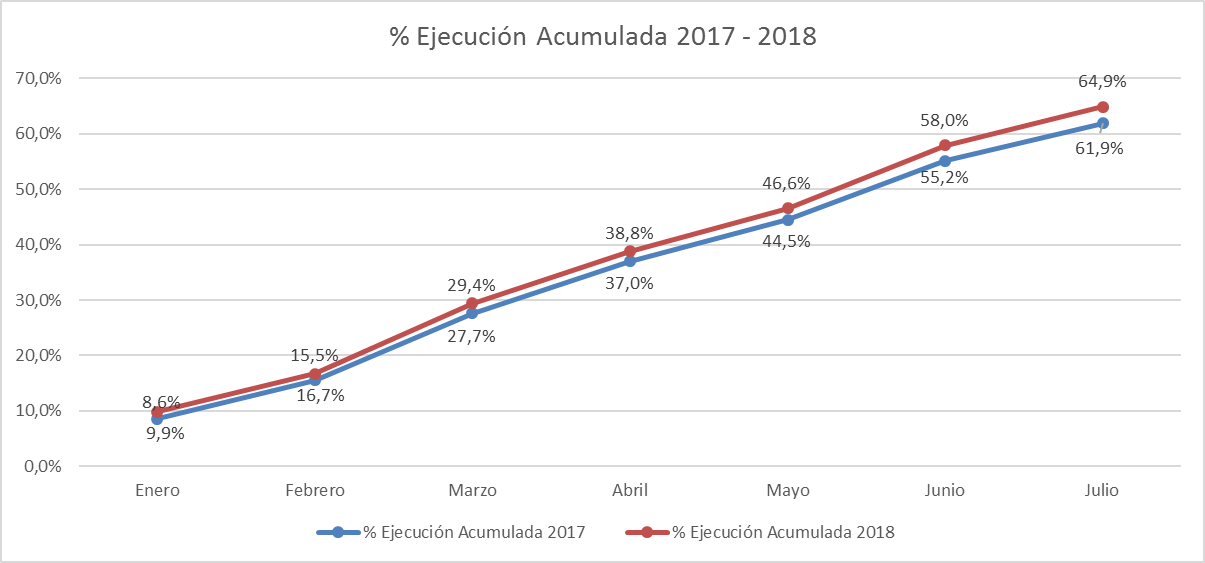 Fuente: Elaboración propia en base a Informes de ejecución presupuestaria mensual de DIPRES.
4
EJECUCIÓN ACUMULADA DE GASTOS A JULIO DE 2018 PARTIDA 08 MINISTERIO DE HACIENDA
en miles de pesos 2018
Fuente: Elaboración propia en base a Informes de ejecución presupuestaria mensual de DIPRES.
5
EJECUCIÓN ACUMULADA DE GASTOS A JULIO DE 2018 PARTIDA 08 RESUMEN POR CAPÍTULOS
en miles de pesos 2018
Fuente: Elaboración propia en base a Informes de ejecución presupuestaria mensual de DIPRES.
6
EJECUCIÓN ACUMULADA DE GASTOS A JULIO DE 2018 PARTIDA 08. CAPÍTULO 01. PROGRAMA 01: SECRETARÍA Y ADMINISTRACIÓN GENERAL
en miles de pesos 2018
Fuente: Elaboración propia en base a Informes de ejecución presupuestaria mensual de DIPRES.
7
EJECUCIÓN ACUMULADA DE GASTOS A JULIO DE 2018 PARTIDA 08. CAPÍTULO 01. PROGRAMA 06: UNIDAD ADMINISTRADORA DE LOS TRIBUNALES TRIBUTARIOS Y ADUANERO
en miles de pesos 2018
Fuente: Elaboración propia en base a Informes de ejecución presupuestaria mensual de DIPRES.
8
EJECUCIÓN ACUMULADA DE GASTOS A JULIO DE 2018 PARTIDA 08. CAPÍTULO 01. PROGRAMA 07: SISTEMA INTEGRADO DE COMERCIO EXTERIOR (SICEX)
en miles de pesos 2018
Fuente: Elaboración propia en base a Informes de ejecución presupuestaria mensual de DIPRES.
9
EJECUCIÓN ACUMULADA DE GASTOS A JULIO DE 2018 PARTIDA 08. CAPÍTULO 01. PROGRAMA 08: PROGRAMA DE MODERNIZACIÓN SECTOR PÚBLICO
en miles de pesos 2018
Fuente: Elaboración propia en base a Informes de ejecución presupuestaria mensual de DIPRES.
10
EJECUCIÓN ACUMULADA DE GASTOS A JULIO DE 2018 PARTIDA 08. CAPÍTULO 01. PROGRAMA 09: PROGRAMA EXPORTACIÓN DE SERVICIOS
en miles de pesos 2018
Fuente: Elaboración propia en base a Informes de ejecución presupuestaria mensual de DIPRES.
11
EJECUCIÓN ACUMULADA DE GASTOS A JULIO DE 2018 PARTIDA 08. CAPÍTULO 02. PROGRAMA 01: DIRECCIÓN DE PRESUPUESTOS
en miles de pesos 2018
Fuente: Elaboración propia en base a Informes de ejecución presupuestaria mensual de DIPRES.
12
EJECUCIÓN ACUMULADA DE GASTOS A JULIO DE 2018 PARTIDA 08. CAPÍTULO 03. PROGRAMA 01: SERVICIO DE IMPUESTOS INTERNOS
en miles de pesos 2018
Fuente: Elaboración propia en base a Informes de ejecución presupuestaria mensual de DIPRES.
13
EJECUCIÓN ACUMULADA DE GASTOS A JULIO DE 2018 PARTIDA 08. CAPÍTULO 04. PROGRAMA 01: SERVICIO NACIONAL DE ADUANAS
en miles de pesos 2018
Fuente: Elaboración propia en base a Informes de ejecución presupuestaria mensual de DIPRES.
14
EJECUCIÓN ACUMULADA DE GASTOS A JULIO DE 2018 PARTIDA 08. CAPÍTULO 05. PROGRAMA 01: SERVICIO DE TESORERÍAS
en miles de pesos 2018
Fuente: Elaboración propia en base a Informes de ejecución presupuestaria mensual de DIPRES.
15
EJECUCIÓN ACUMULADA DE GASTOS A JULIO DE 2018 PARTIDA 08. CAPÍTULO 07. PROGRAMA 01: DIRECCIÓN DE COMPRAS Y CONTRATACIÓN PÚBLICA
en miles de pesos 2018
Fuente: Elaboración propia en base a Informes de ejecución presupuestaria mensual de DIPRES.
16
EJECUCIÓN ACUMULADA DE GASTOS A JULIO DE 2018 PARTIDA 08. CAPÍTULO 08. PROGRAMA 01: SUPERINTENDENCIA DE VALORES Y SEGUROS
en miles de pesos 2018
Fuente: Elaboración propia en base a Informes de ejecución presupuestaria mensual de DIPRES.
17
EJECUCIÓN ACUMULADA DE GASTOS A JULIO DE 2018 PARTIDA 08. CAPÍTULO 11. PROGRAMA 01: SUPERINTENDENCIA DE BANCOS E INSTITUCIONES FINANCIERAS
en miles de pesos 2018
Fuente: Elaboración propia en base a Informes de ejecución presupuestaria mensual de DIPRES.
18
EJECUCIÓN ACUMULADA DE GASTOS A JULIO DE 2018 PARTIDA 08. CAPÍTULO 15. PROGRAMA 01: DIRECCIÓN NACIONAL DEL SERVICIO CIVIL
en miles de pesos 2018
Fuente: Elaboración propia en base a Informes de ejecución presupuestaria mensual de DIPRES.
19
EJECUCIÓN ACUMULADA DE GASTOS A JULIO DE 2018 PARTIDA 08. CAPÍTULO 16. PROGRAMA 01: UNIDAD DE ANÁLISIS FINANCIERO
en miles de pesos 2018
Fuente: Elaboración propia en base a Informes de ejecución presupuestaria mensual de DIPRES.
20
EJECUCIÓN ACUMULADA DE GASTOS A JULIO DE 2018 PARTIDA 08. CAPÍTULO 17. PROGRAMA 01: SUPERINTENDENCIA DE CASINOS DE JUEGO
en miles de pesos 2018
Fuente: Elaboración propia en base a Informes de ejecución presupuestaria mensual de DIPRES.
21
EJECUCIÓN ACUMULADA DE GASTOS A JULIO DE 2018 PARTIDA 08. CAPÍTULO 30. PROGRAMA 01: CONSEJO DE DEFENSA DEL ESTADO
en miles de pesos 2018
Fuente: Elaboración propia en base a Informes de ejecución presupuestaria mensual de DIPRES.
22
EJECUCIÓN ACUMULADA DE GASTOS A JULIO DE 2018 PARTIDA 08. CAPÍTULO 31. PROGRAMA 01: COMISIÓN PARA EL MERCADO FINANCIERO
en miles de pesos 2018
Fuente: Elaboración propia en base a Informes de ejecución presupuestaria mensual de DIPRES.
23